স্বাগতম
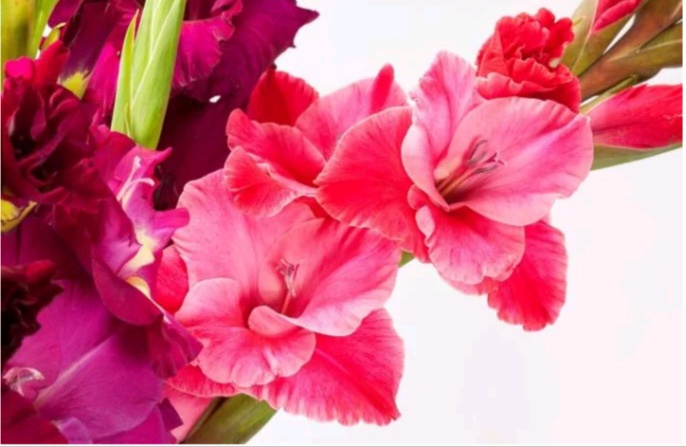 মো: কামরুল হাসান স্বপন
সহকারী শিক্ষক
মাতৃপীঠ সরকারি বালিকা উচ্চ বিদ্যালয়, চাঁদপুর।
এটা কীসের ছবি ?
উত্তর: রাষ্ট্র
শিখন ফল
রাষ্ট্র কি তা বলতে পারবে।  
 রাষ্ট্রের উপাদান গুলো ব্যাখ্যা করতে পারবে।  
রাষ্ট্রের কার্যাবলি ব্যাখ্যা করতে পারবে।
পাঠ উপস্থাপনা
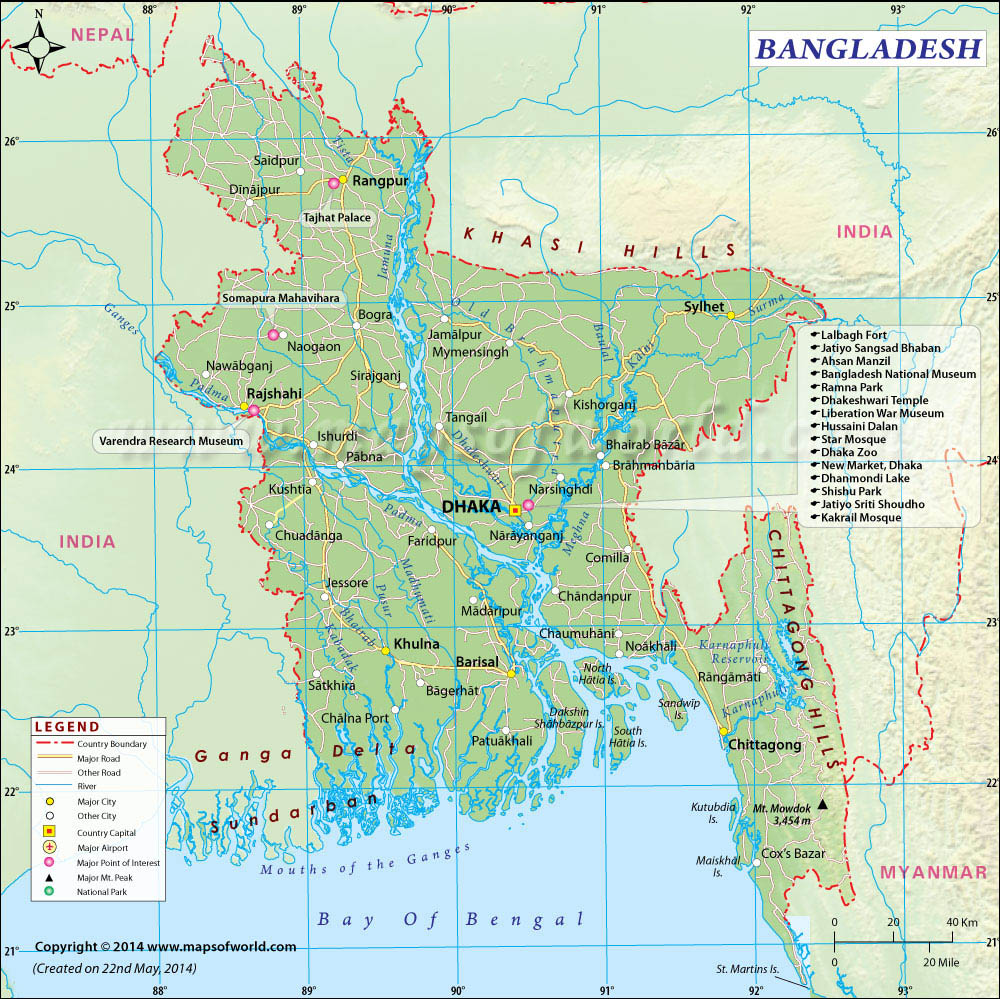 রাষ্ট্রের মানচিত্রের ছবি
রাষ্ট্রের উপাদান সমূহঃ
জনসমষ্টি
নির্দিষ্ট ভূখণ্ড
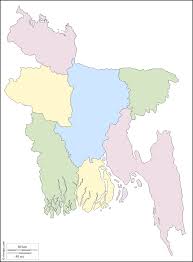 সরকার
সার্বভৌমত্ব
রাষ্ট্রের কাজঃ (১) মূখ্য কাজ :
আইন শৃঙ্খলা রক্ষা করা
২। গৌণ কাজঃ
জনকল্যাণ মূলক কাজ
দলীয় কাজ
রাষ্ট্রের কার্যাবলীর একটি তালিকা কর ।
মূল্যায়ন
১. ঢাকা রাষ্ট্র নয় কেন?
২.রাষ্ট্রের সবচেয়ে গুরুত্বপূর্ণ উপাদান কোনটি ?
৩.রাষ্ট্র কোন ধরনের প্রতিষ্ঠান ?
বাড়ির কাজ
রাষ্ট্রকে মূখ্য কাজ করতে হয়?
সবাইকে ধন্যবাদ